あべのハルカスから東側
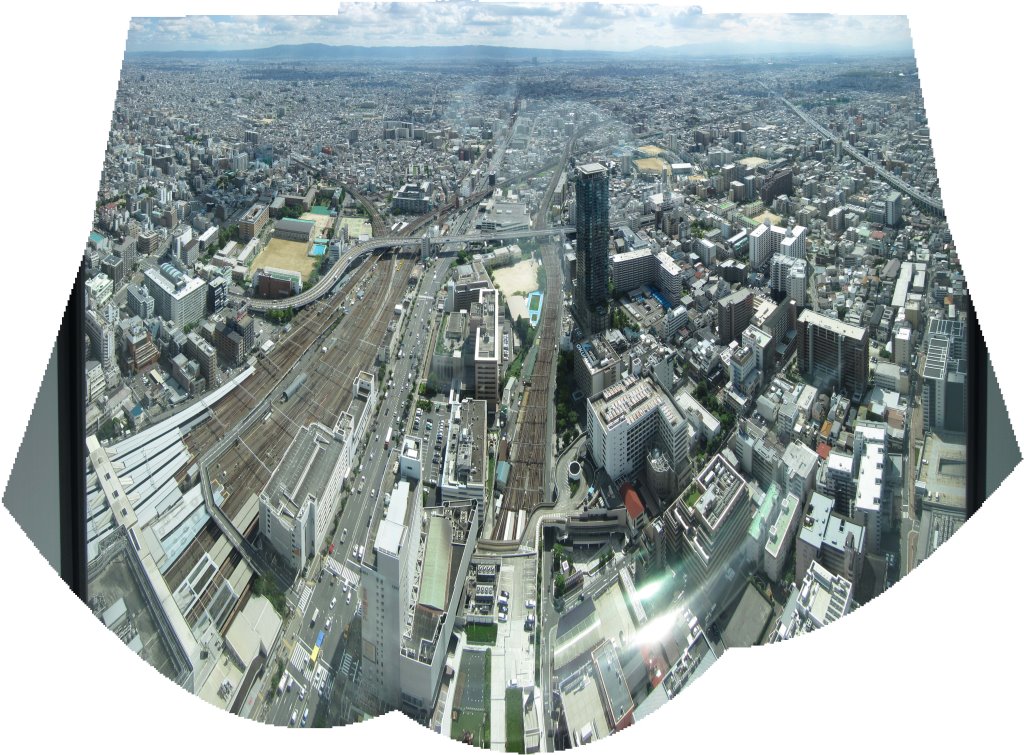 6.1 %
あべのハルカスから東側
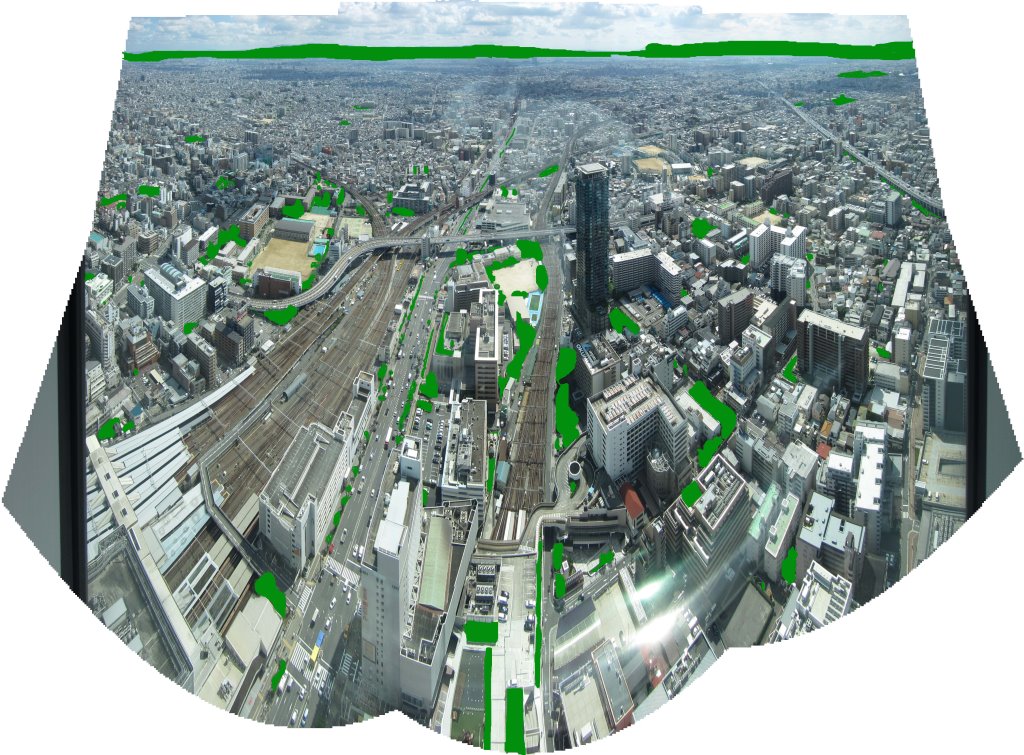